Состояние производственного травматизма и профессиональных заболеваний в Архангельской области, финансовое обеспечение предупредительных мер в 2021г. Результаты взаимодействия филиала № 2 ГУ – Архангельское РО ФСС РФ и администрации города Коряжмы по финансовому обеспечению предупредительных мер
Управляющий 
Дедюрин Николай Михайлович
г. Архангельск
 2022
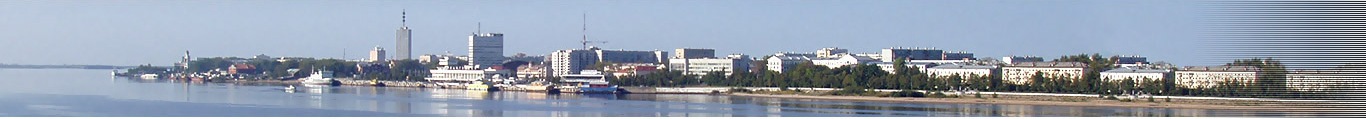 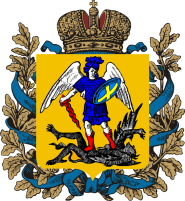 Архангельск
 2014
Динамика страховых случаев в Архангельской области
Динамика несчастных случаев на производстве  за 2019-2021гг. 
(численность пострадавших)
Несчастные случаи по основным видам деятельности за 2021 год
Несчастные случаи на производстве в 2021 году по муниципальным образованиям  Архангельской области
Всего 383
Профессиональные заболевания по основным видам деятельности за  2021 год
Всего - 72
Динамика расходов 
на финансовое обеспечение предупредительных мер
410,7
355,3
307,8
199,7
1091
1021
953
813
Расходы на финансирование предупредительных мер, млн. рублей
2018
2020
2019
2021
Количество страхователей, воспользовавшихся финансированием предупредительных мероприятий
Динамика страховых случаев и расходов страхователей на финансовое обеспечение предупредительных мер
Нормативные документы по финансовому обеспечению предупредительных мер по сокращению производственного травматизма и профзаболеваний
Федеральный закон   от  24.07.1998г.  № 125-ФЗ 
«Об обязательном социальном страховании от несчастных случаев на 
производстве и профессиональных заболеваний» ст. 1

2. Федеральный закон Федеральный закон от 06.12.2021 N 393-ФЗ "О бюджете Фонда социального страхования Российской Федерации на 2022 год и на плановый период 2023 и 2024 годов"

3. Приказ Министерства труда и социальной защиты 
Российской Федерации от 14.07.2021г.  № 467н (вступил в действие с 18.09.2021)
«Об утверждении Правил финансового обеспечения  предупредительных мер по сокращению производственного травматизма и профессиональных заболеваний работников и 
санаторно-курортного лечения работников, занятых на работах с вредными и (или) опасными производственными факторами»

4. Приказ Фонда социального страхования Российской Федерации от 07.05.2019г.  № 237
«Об утверждении Административного регламента предоставления Фондом социального страхования Российской Федерации государственной услуги по принятию решения о финансовом обеспечении  предупредительных мер по сокращению производственного травматизма и профессиональных заболеваний работников и санаторно-курортного лечения работников, занятых на работах с вредными и (или) опасными производственными факторами»
В 2019 ГОДУ
Дополнительный объем средств на санаторно-курортное лечение работников
с 20% до 30% 
направление на оздоровление работников предпенсионного и пенсионного возраста в организациях, осуществляющих санаторно-курортное лечение.
УВЕЛИЧЕНИЕ СУММ
страховых взносов
на финансовое обеспечение предупредительных мер
Распределение средств на финансовое обеспечение предупредительных мер 
по мероприятиям  в 2021году
Всего 410,7 млн. руб.
Количество страхователей по муниципальным образованиям
Всего  -  813 страхователей
Всего  -  410,7 млн. руб.
Плановые ассигнования на финансирование предупредительных мер на 2022 год
млн. руб.:
Результаты взаимодействия филиала № 2 ГУ – Архангельское РО ФСС РФ и администрации города Коряжмы по финансовому обеспечению предупредительных мер
Количество страхователей и суммы, направленные на финансовое обеспечение предупредительных мер по сокращению производственного травматизма и профессиональных заболеваний, г. Коряжма
Распределение средств на финансовое обеспечение предупредительных мер по мероприятиям в 2021 году ( страхователи г.Коряжмы)
17
Контактные телефоны отдела страхования профессиональных рисков
Горячая линия (8182)45-42-01
Телефоны: в Архангельске 
(8182) 454205, 213947, 275539, 241587
В г. Северодвинске 8(8184)528605, 533501

В г. Котласе (81837) 26376

Сайт www.r29.fss.ru